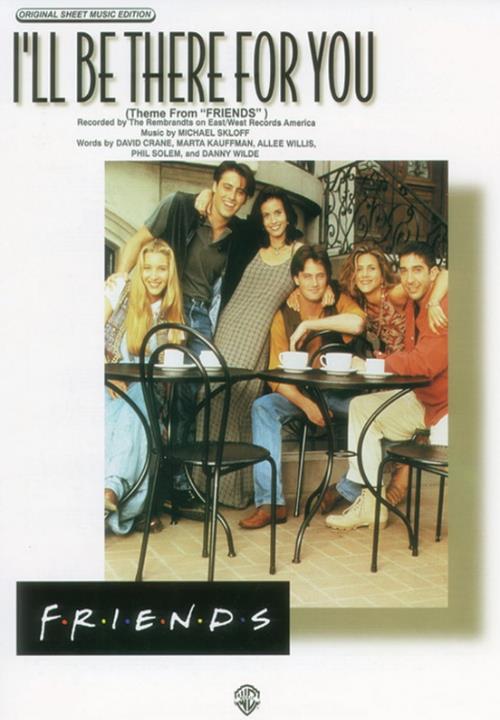 ‘Friendship through music’
Analysis of songs by using seven teaching techniques .
SONG 2: “ I’LL BE THERE FOR YOU”
The Rembrands
Technique 1
BRAINSTORMING: Asking some questions about the title.
SONG 2: “ I’LL BE THERE FOR YOU”
In this case, the title is “I'll be there for you” so you can ask the following questions:
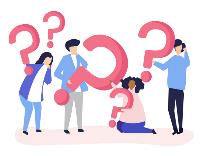 WHAT DO YOU THINK THE WORD “THERE” REFERS TO IN THE TITLE?
WHAT DO YOU THINK THE SONG IS ABOUT?
WHOM WOULD YOU SAY “I´LL BE THERE FOR YOU” TO?
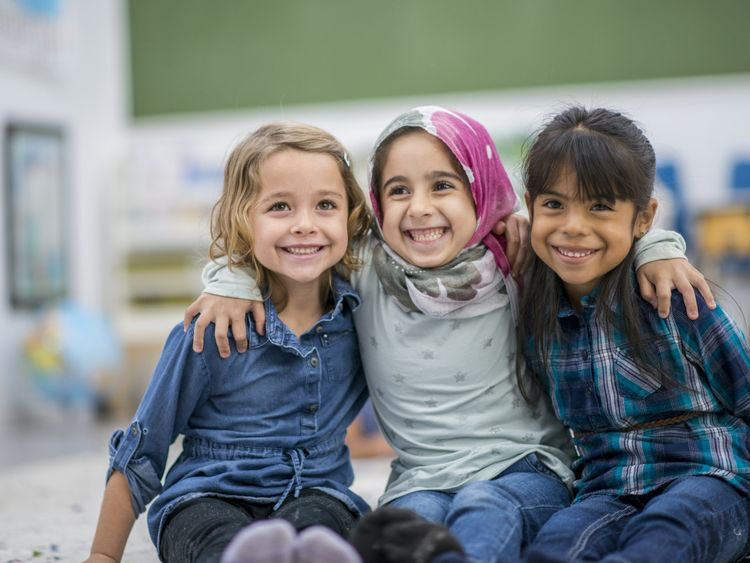 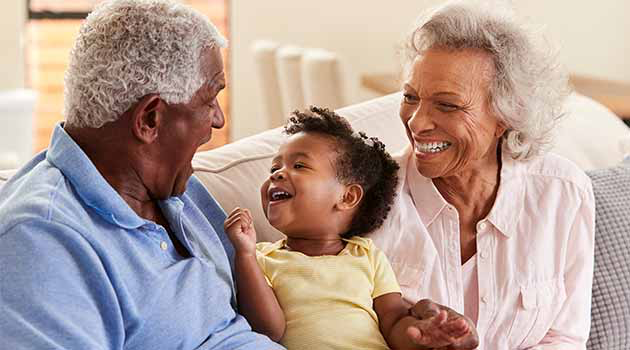 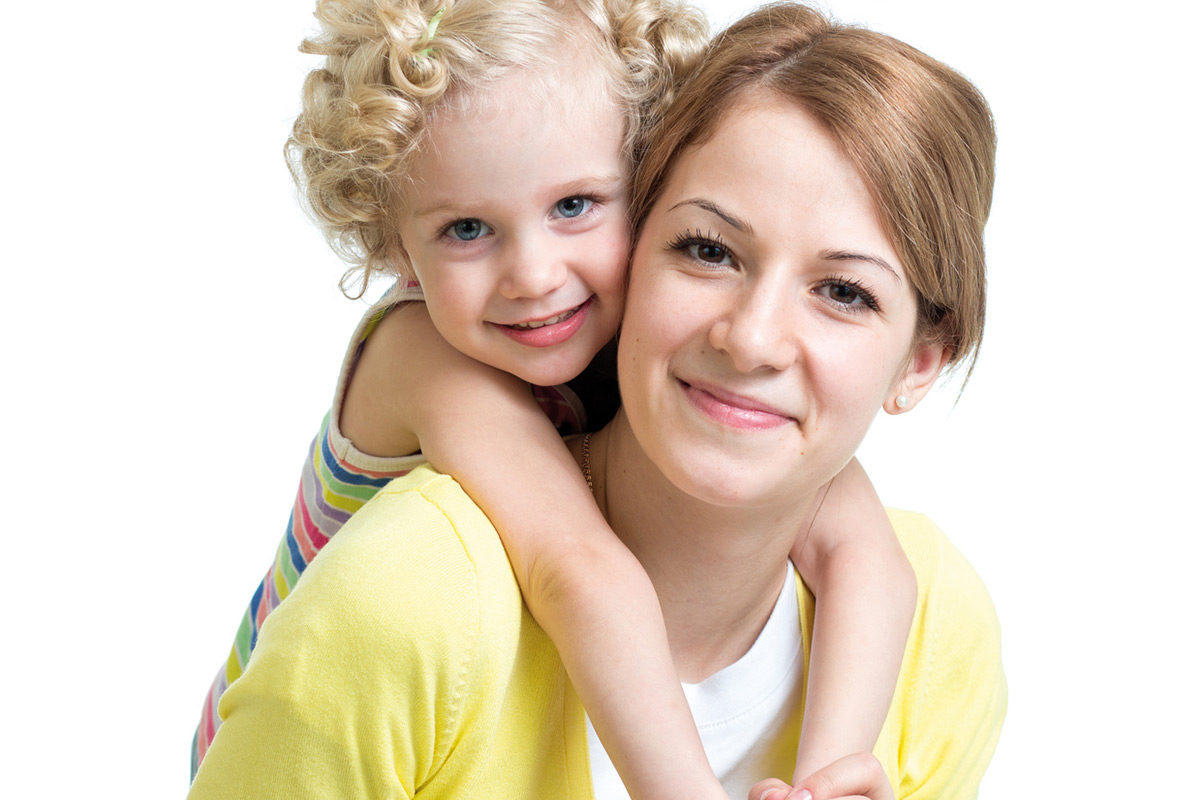  Such questions trigger an initial discussion so students together get feedback from each other on their thoughts before the initial listening.
Technique 2
SOUND DISCRIMINATION - LISTENING without lyrics
Before listening you can give three or four words from the song and ask to them to listen out for the words that rhyme with them.
SONG 2: “ I’LL BE THERE FOR YOU”
In the song “I'll be there for you” you can also distinguish many rhymes in the middle of the verses and at the end of them.
Then, before listening to the song you can give to the students some words from the verses, for example:
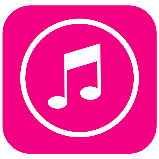 WAY
JOKE
GEAR
EIGHT
 Once the students know theses words, they have to find the other words rhyming with them.
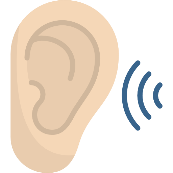 “So no one told you life was gonna be this way
   Your job's a joke, you're broke
   Your love life's D.O.A”
“It's like you're always stuck in second gear
  When it hasn't been your day, your week, your month
  Or even your year”
“You're still in bed at ten 
  And work began at eight
  You've burned your breakfast, 
  So far things are going great”
Technique 3
WORDS IDENTIFICATION - LISTENING without lyrics
SONG 2: “ I’LL BE THERE FOR YOU”
You can make a lyric worksheet as a gap fill
This could be a fill in the gaps activity with “I'll be there for you”

1. FILL IN THE GAPS WITH THE FOLLOWING WORDS:  began – warned -  great - bed
bed
“You're still in________ at ten 
And work_________ at eightYou've burned your breakfastSo far things are going__________Your mother___________ you”
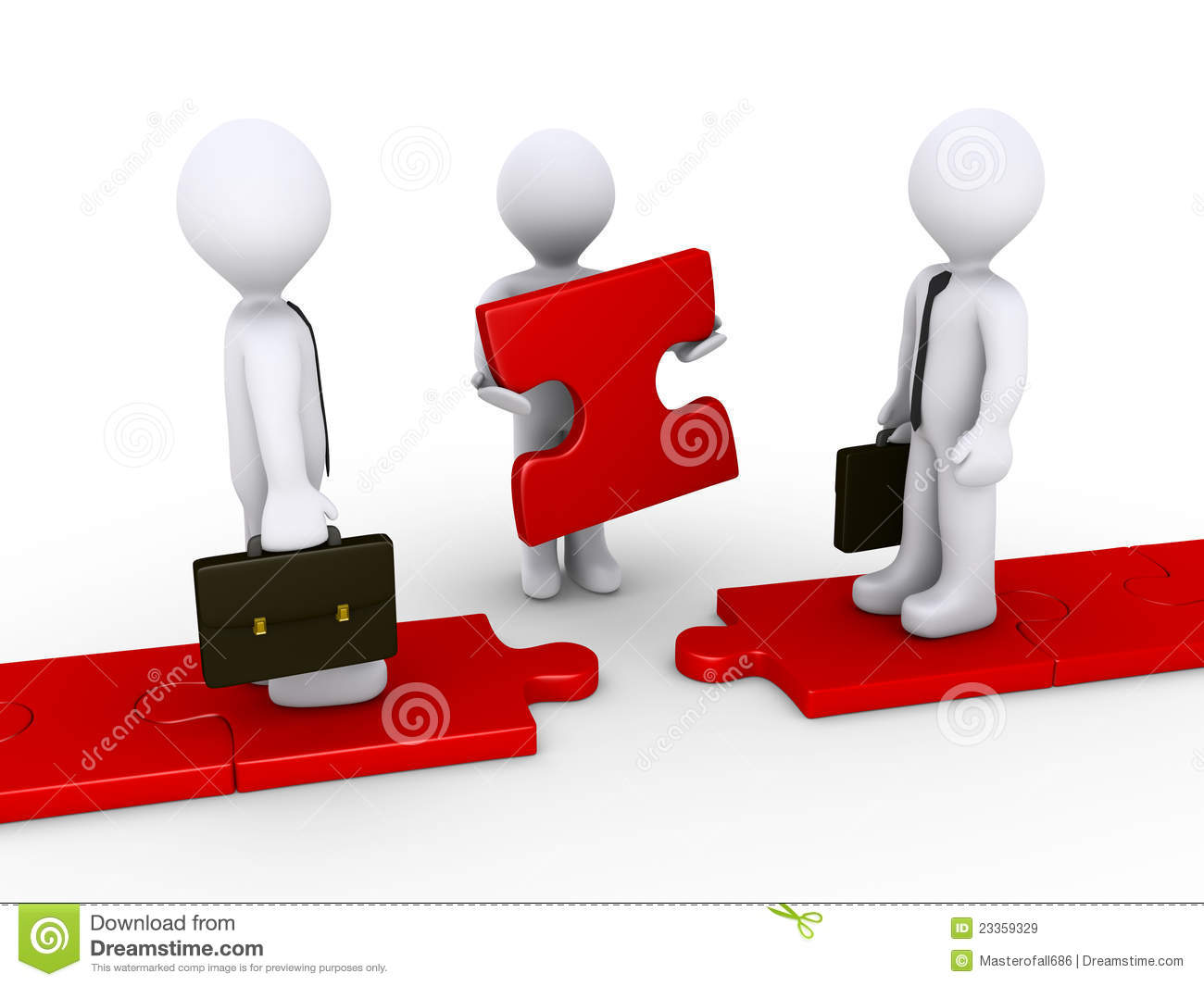 began
great
warned
Depending on the  students´ level you can also make the fill in the gaps activity more complicated. You can take out part of the lyrics and leave spaces in blank that the students have to complete by themselves. For example:
2. FILL IN THE GAPS WITH WORDS OR PHRASES:
“No one could ever _________me
No one could ever __________me
Seems you're _______________
who knows 
What it's _____________to be me
Someone to face the _______with
Make it through all the ________with
Someone I'll always _________with
Even at __________, I'm ________with you, yeah”
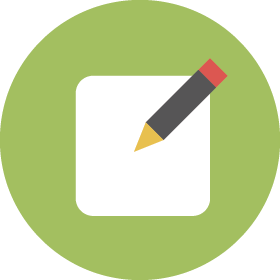 Technique 4
READING and PRONOUNCIATION PRACTISE - LISTENING with lyrics
Teachers can make them read some lines to check if they paid attention to pronounciation.
SONG 2: “ I’LL BE THERE FOR YOU”
 These are possible fragments of the song “I'll be there for you” we can work with:
“I'll be there for you
(When the rain starts to pour)
I'll be there for you
(Like I've been there before)
I'll be there for you
('Cause you're there for me too)”
When students are reading these lines teachers will check the pronounciation. They can pay attention to the pronounciation of the vowels in theses words:
Stuck: [ˈstʌk]
Pour: [ˈpɔːr] 
Too: [ˈtuː]
Gear: [ˈgɪər]
“It's like you're always stuck in second gear
When it hasn't been your day, your week, your month
Or even your year”
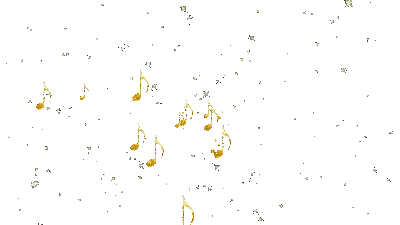 ‪
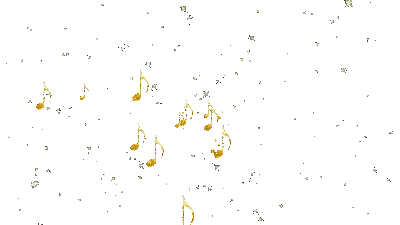 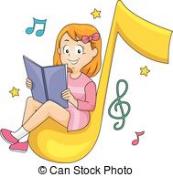 Technique 5
TEACHING AND REVIEWING VOCABULARY
Songs often serve as really good contexts to review and learn vocabulary, phrases  expressions and idioms,
SONG 2: “ I’LL BE THERE FOR YOU”
 Paying attention to the “I'll be there for you” lyrics we find many expressions we can explain. Look at this paragraph:
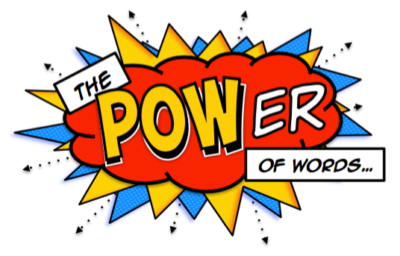 “So no one told you life was gonna be this wayYour job's a joke, you're broke, your love life's D.O.A.It's like you're always stuck in second gear”
Then,  we can make questions like:
WHAT DOES THE AUTHOR WANT TO SAY WITH THE PHRASE ‘YOUR JOB’S A JOKE’ ?:
WHAT DOES ‘YOUR LOVE LIFE’S D.O.A’ MEAN?:
D.O.A means “dead on arrival”, so it means your sentimental life is dead because you don´t have one.
WHAT DOES ‘STUCK IN SECOND GEAR’ REFER TO?:
The author wants to say that person has a bad job, probably with a low salary.
WHAT DOES THIS EXPRESSION MEAN: “YOU´RE BROKE”? :
I refers to the gear in a car, so it means you cannot move fast, you cannot make progress in your life.
It means that person has no money at all.
Technique 6
Songs are also a good opportunity to review grammar. Teachers can tell students to focus on verb tenses or aspects of grammar.
GRAMMAR REVIEW:
SONG 2: “ I’LL BE THERE FOR YOU”
Once again we can start with the question: How many different tenses can you find in the lyrics? Let´s have a look at these paragraphs:
So no one told(1) youLife was going to be(2) this wayYour job’s(3) a joke, you're broke(3)Your love life's(4) D.O.A.
It's like you’re (4) always stuckIn second gear
You've burned(5) your breakfastSo far things are going(6) greatYour mother warned(7) youThere'd be(8) days like theseBut she didn't tell(9) youwhen the world has brought(10) you down to your knees
TENSES
Present Simple (3) (4) – Present continuous (6) -  Present Perfect (10)(5) – Past Simple (1) (7) (9) in the negative form with the use of the auxiliary “did” – Past form of “be going to” (2) – Contracted form of “would” (8)
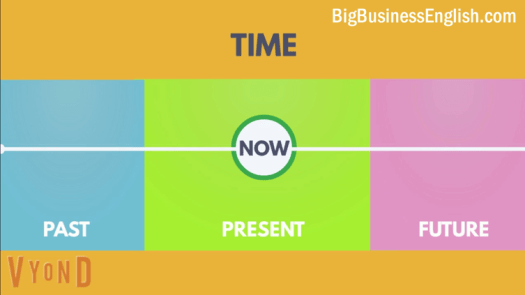 Technique 7
CREATIVE WRITING: Round things off with creativity!
Teachers can finish the song activity with an exercise that stimulates creative thoughts.
SONG 2: “ I’LL BE THERE FOR YOU”
 This is an example of a POSSIBLE NEW VERSE for the song “I'll be there for you”
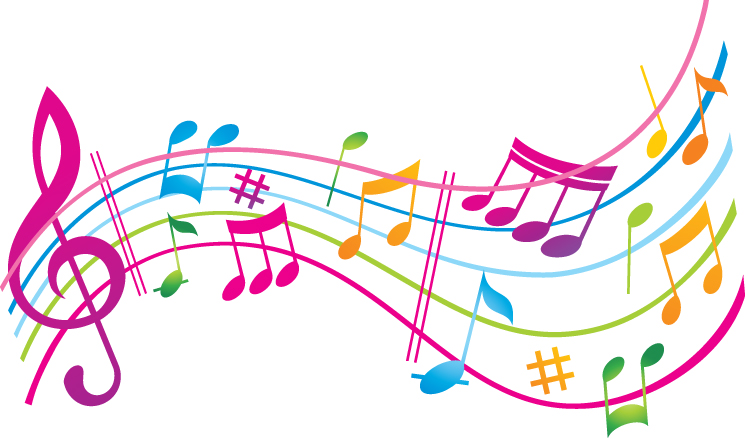 “If ever there is tomorrow when we're not together
 There is something you must always remember
 But the most important thing is, even if we're apart
 I'll always be with you
I'll be there for you”
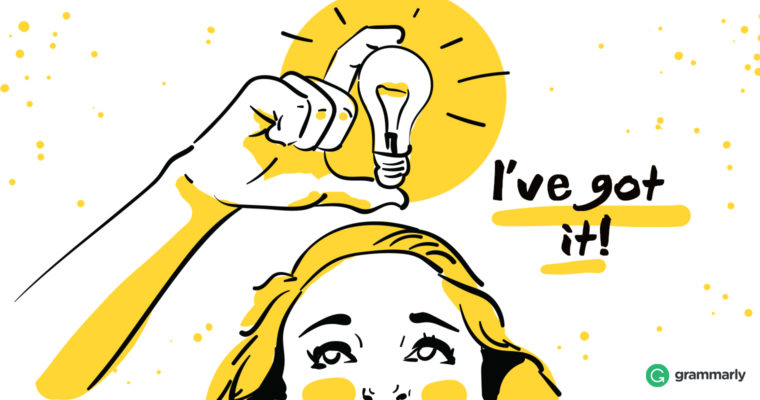 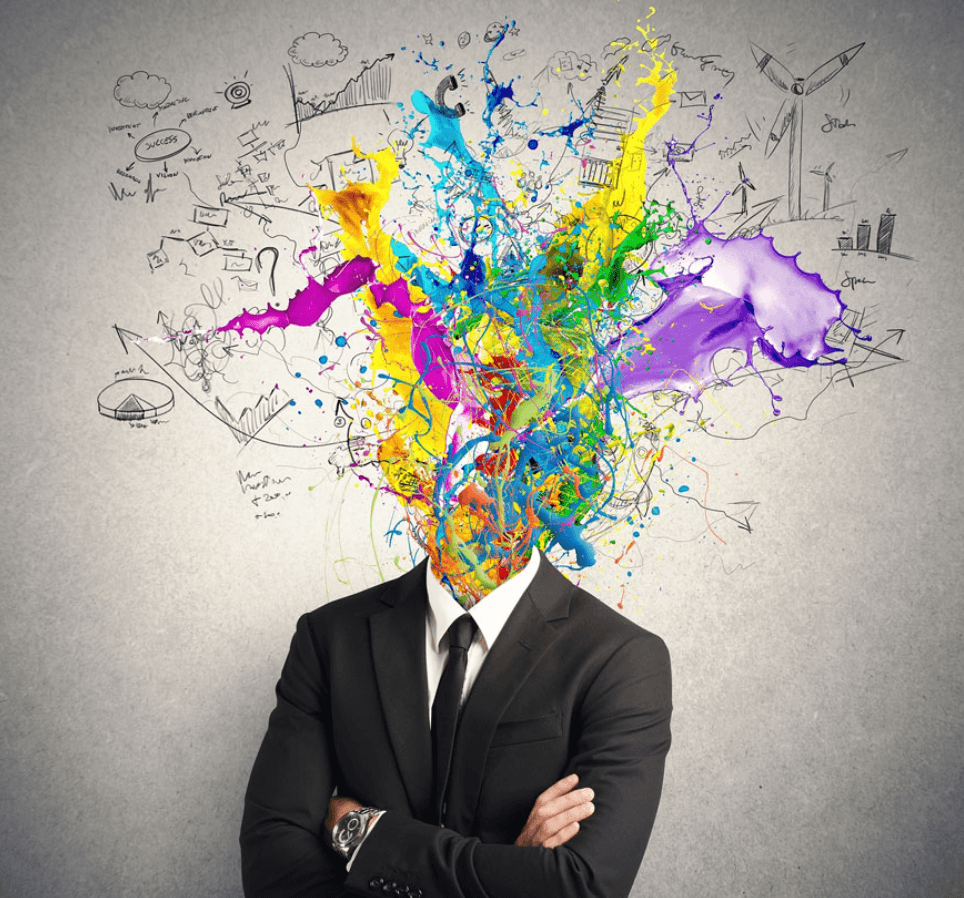 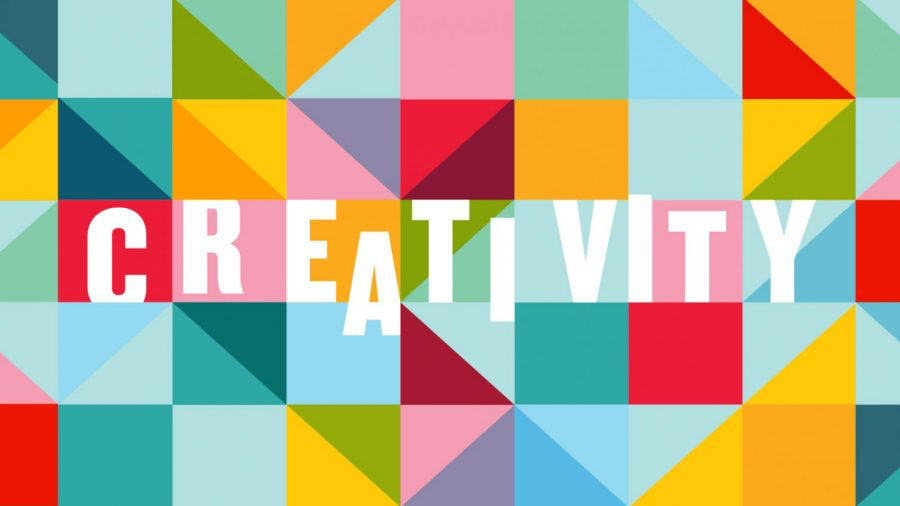 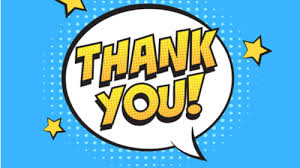 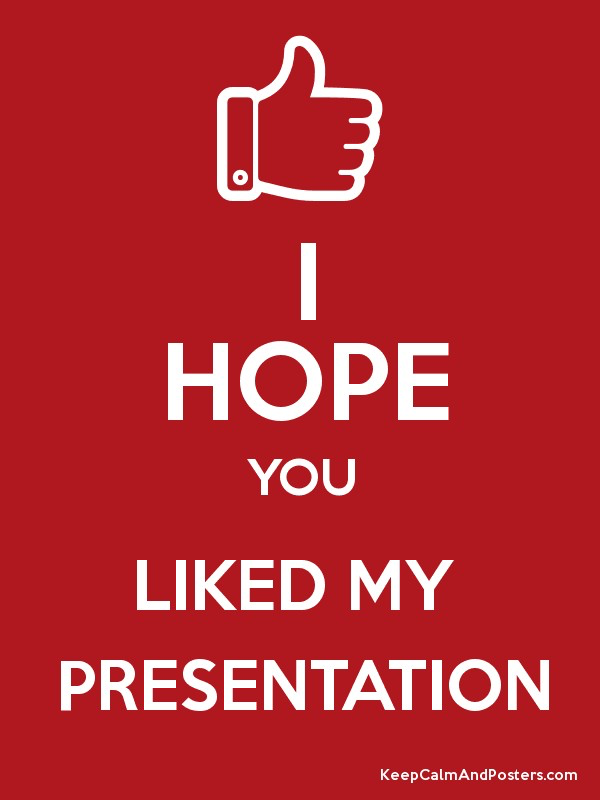 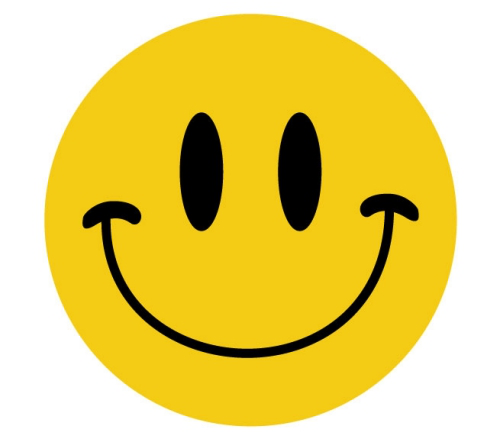